NASA OBB Annual Meeting 2023Phytoplankton Biomass in the Equatorial Atlantic – Who, How much, and why?
Acknowledgments
Joe Montoya (Georgia Tech)
Ana Fernandez-Carrera (Baltic Sea Research Institute – IOW)
Peter Brandt (GEOMAR)
Rainer Kiko (GEOMAR)
Maren Voss (Baltic Sea Research Institute – IOW)
Ina Schmidt (University of Bremen)

Gordon and Betty Moore Foundation (M118 cruise along 23W)
National Science Foundation (EN614, EN640 cruises in the Amazon River Outflow)
NASA OBB (M181 zonal cruise on the Equator)
German Colleagues & Subramaniam family (M130, M145 cruise along 23W, M158 zonal cruise on the Equator, M174 cruise in the Amazon River Outflow)

Crystal Thomas and NASA HPLC Lab crew
Prochlorococcus
(cells/ml)
Synechococcus
(cells/ml)
Picoeukaryotes
(cells/ml)
Green Water
Synechococcus
Blue Water
Synechococcus
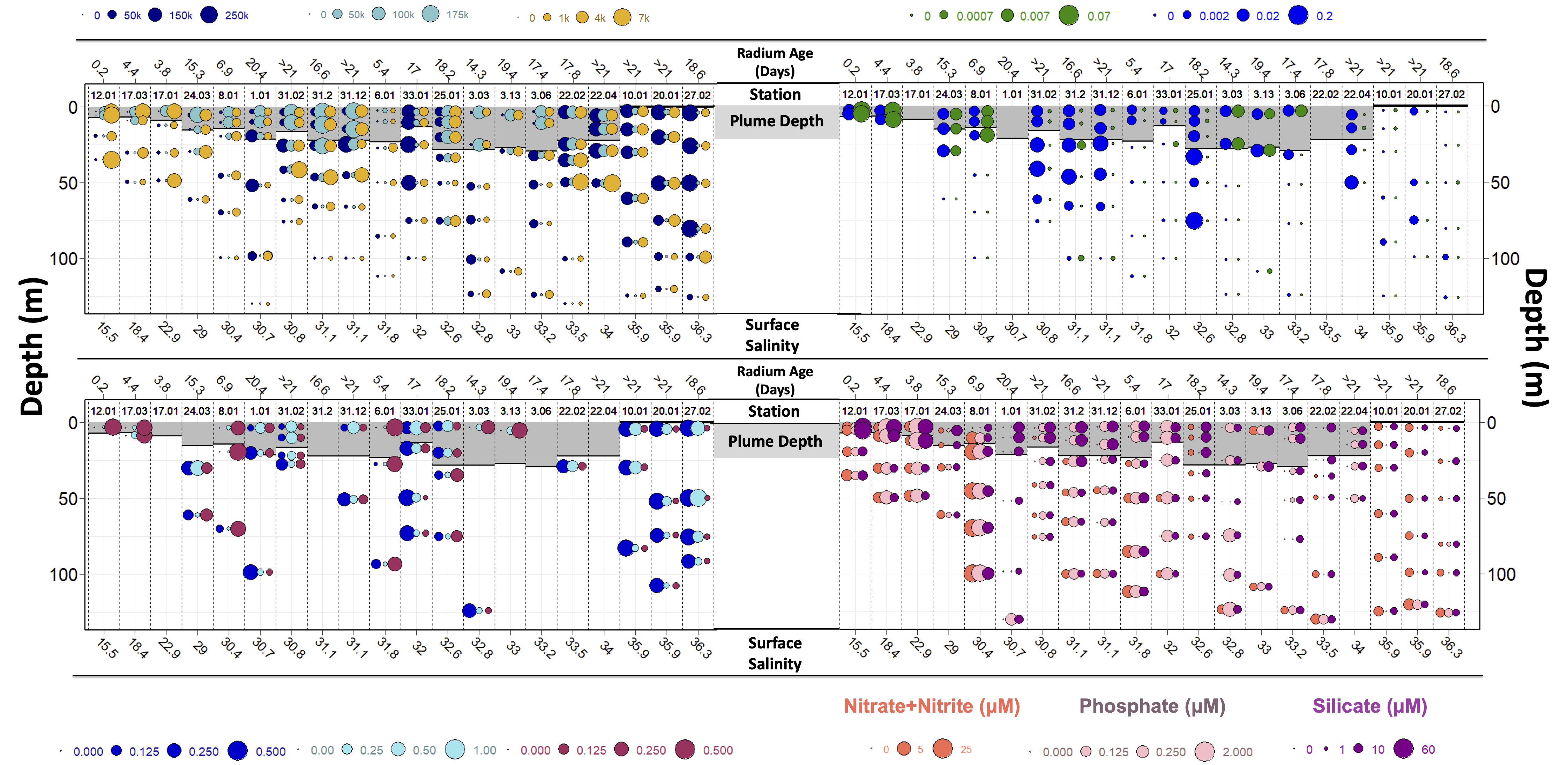 DVChla/TotalChla
(mg/m³)
Zea/TotalChla
(mg/m³)
Fuco/TotalChla
(mg/m³)
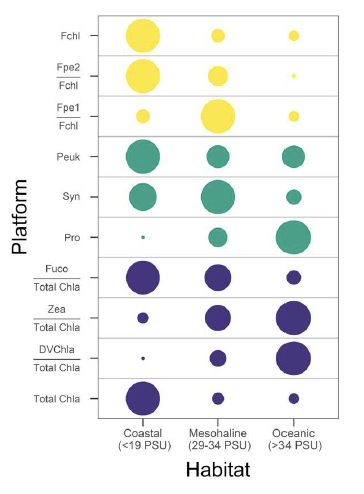 4
© 2017 Lamont-Doherty Earth Observatory
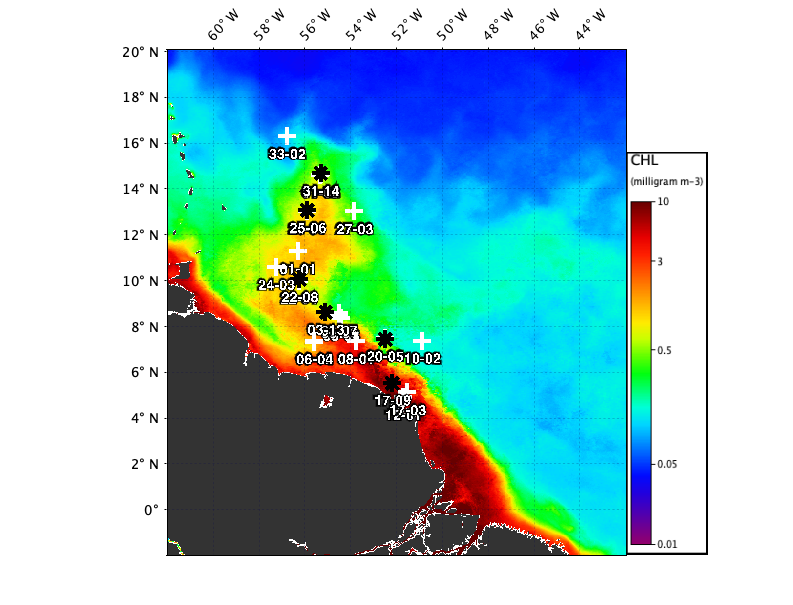 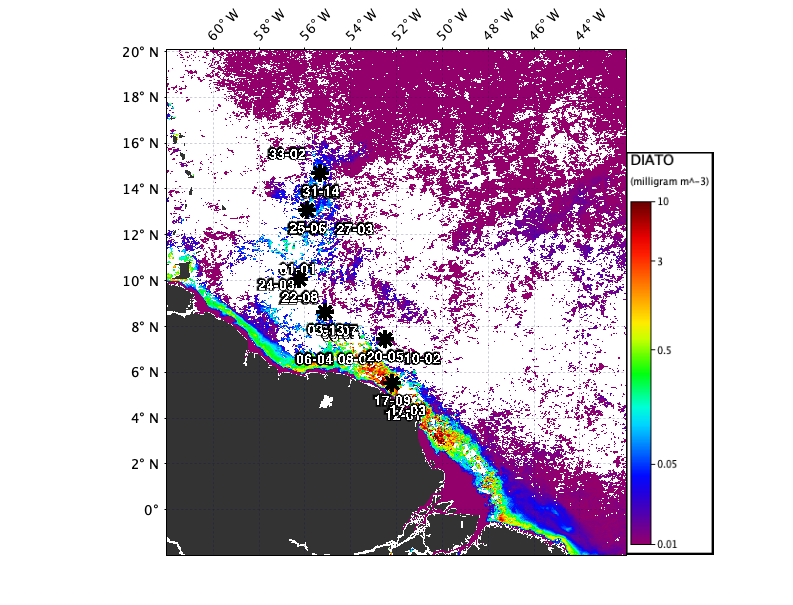 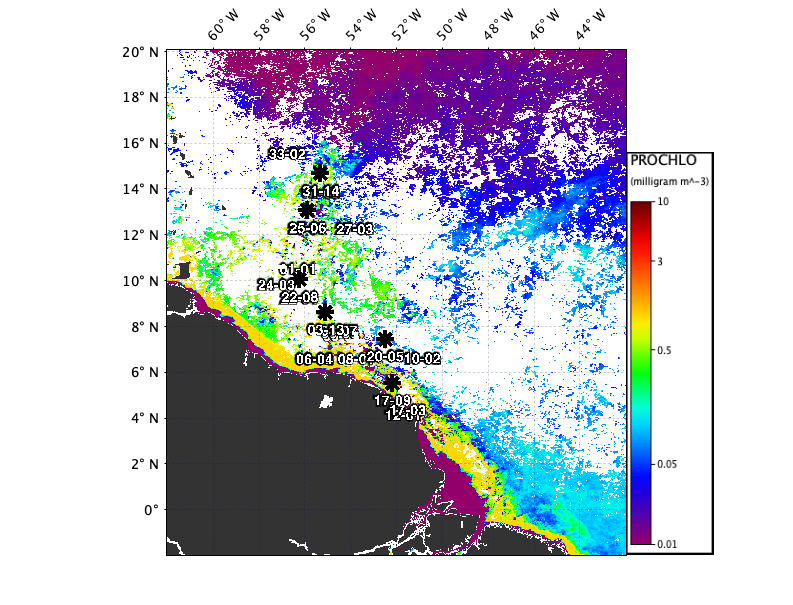 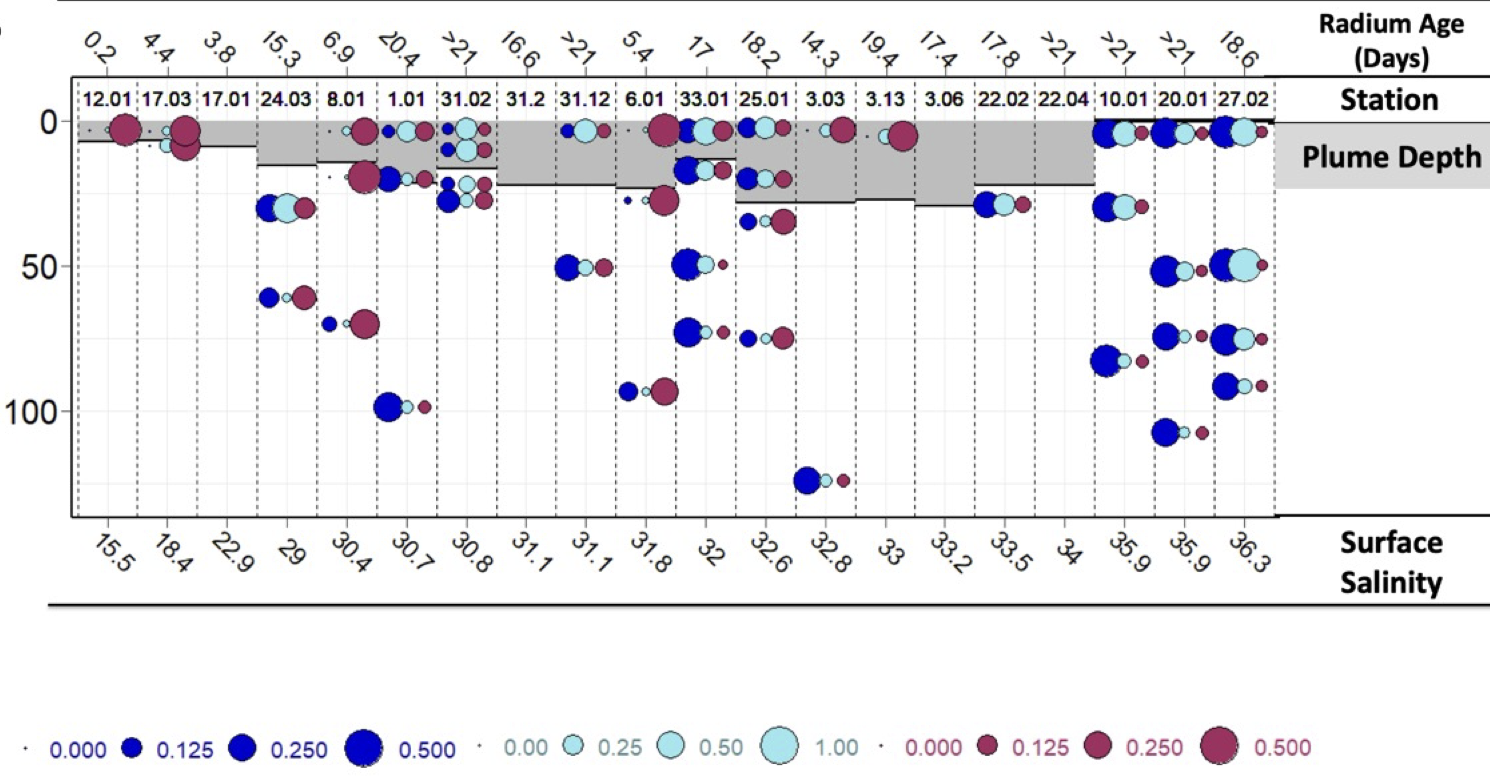 DVChla/TotalChla
(mg/m³)
Zea/TotalChla
(mg/m³)
Fuco/TotalChla
(mg/m³)
5
© 2017 Lamont-Doherty Earth Observatory
June
2019
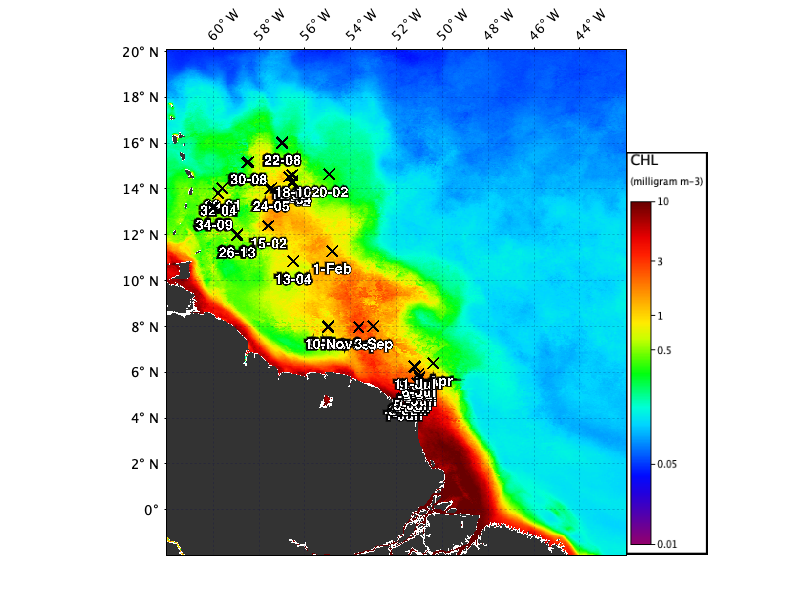 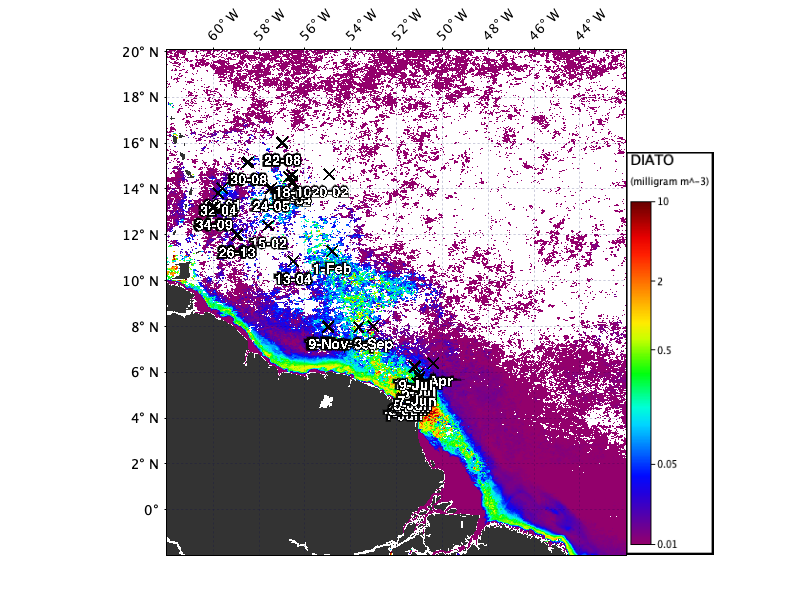 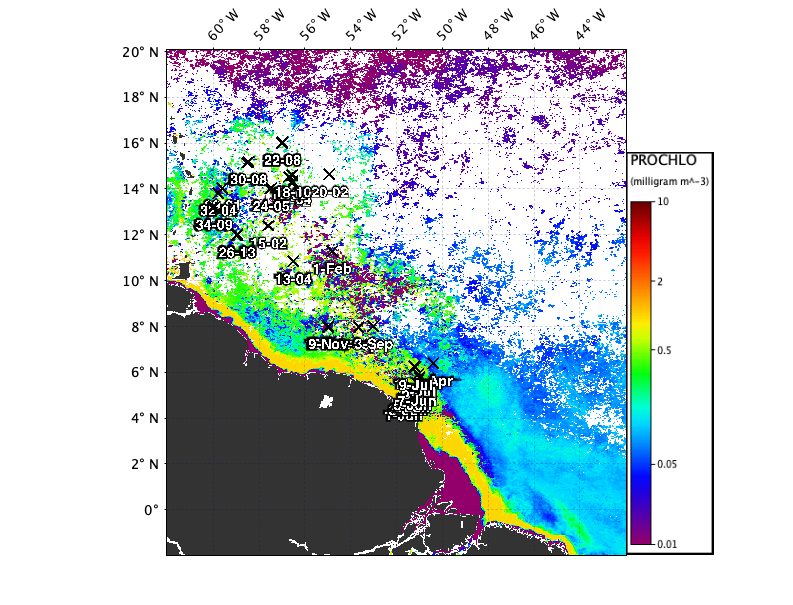 6
© 2017 Lamont-Doherty Earth Observatory
May
2021
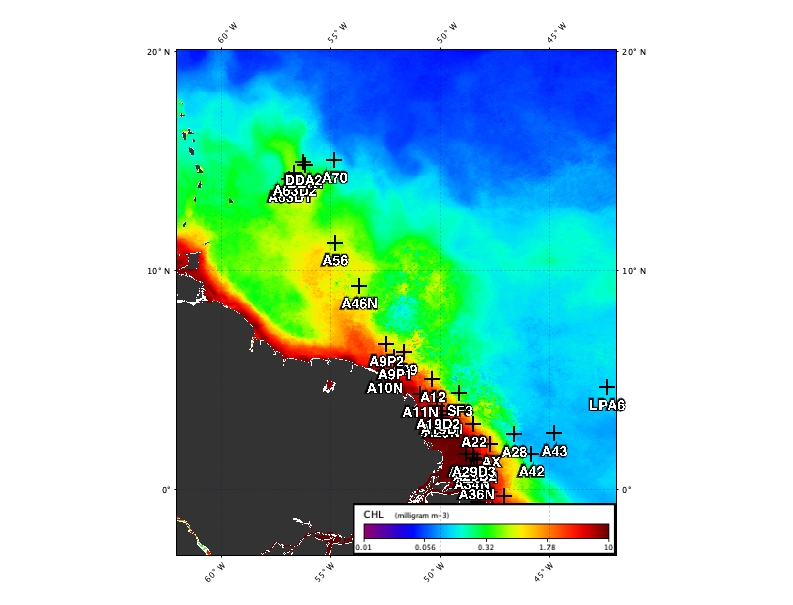 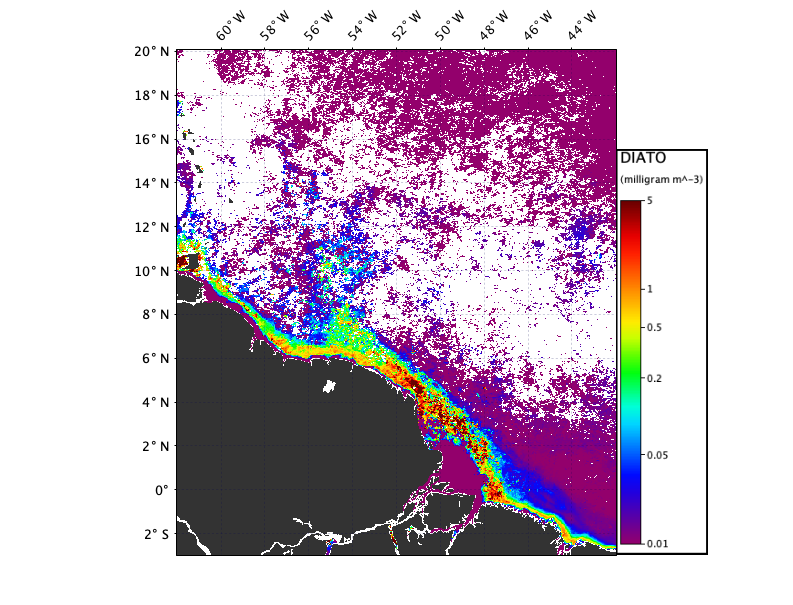 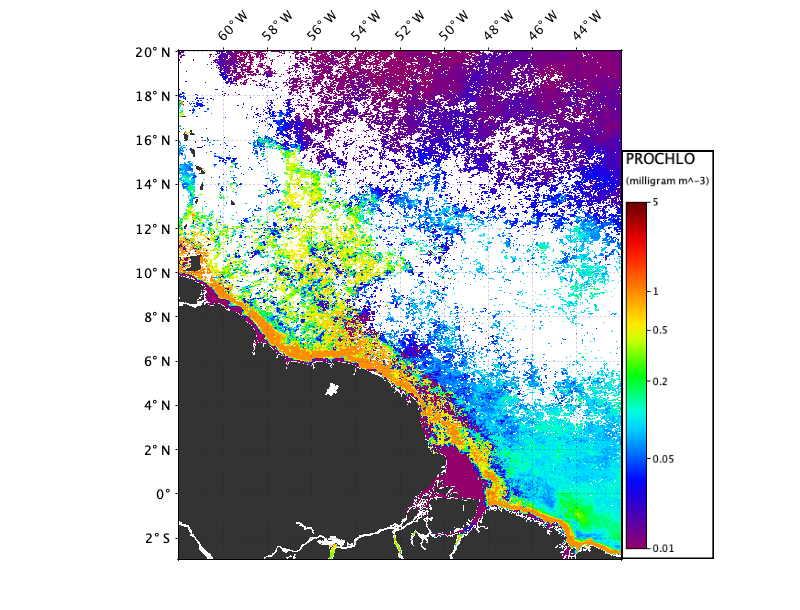 7
© 2017 Lamont-Doherty Earth Observatory